Classics Conversation Table
Monday, May 7, 2007Speaker:  Prof. Mary McMenomy from Carleton College
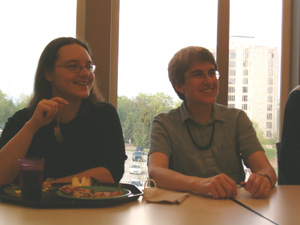 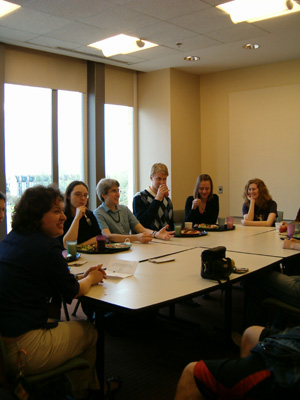 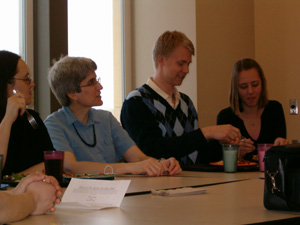 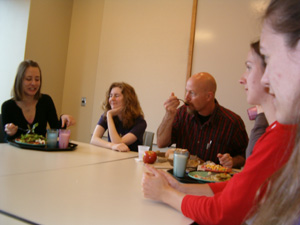 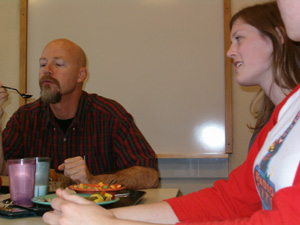 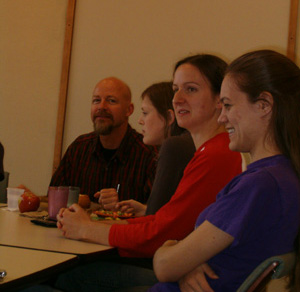